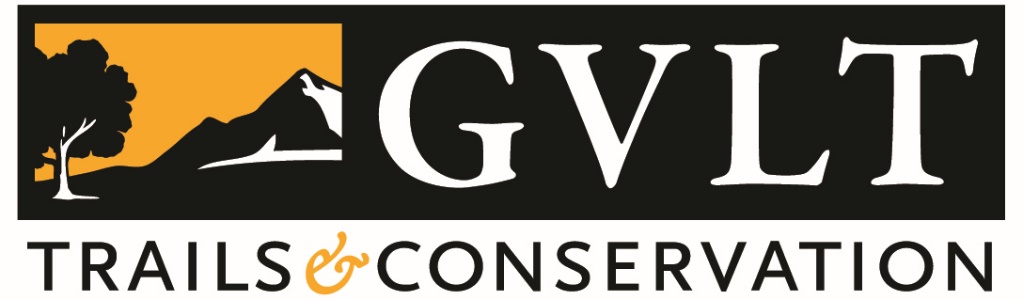 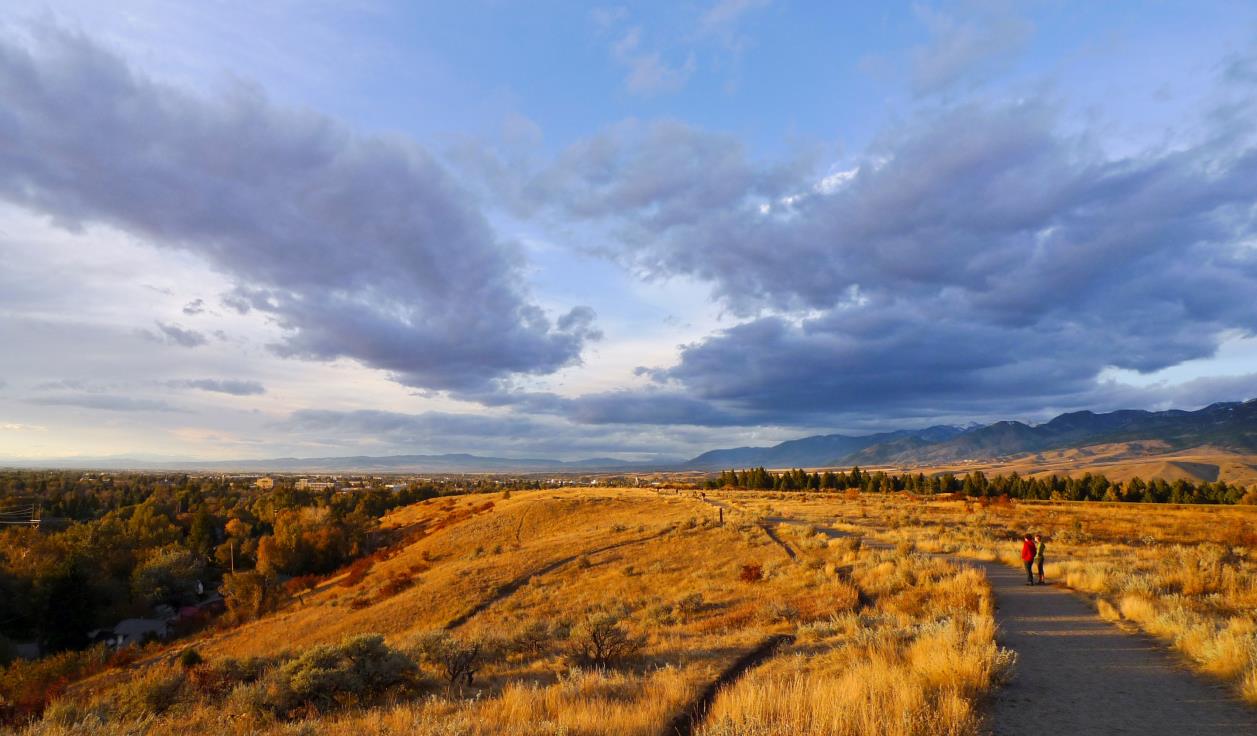 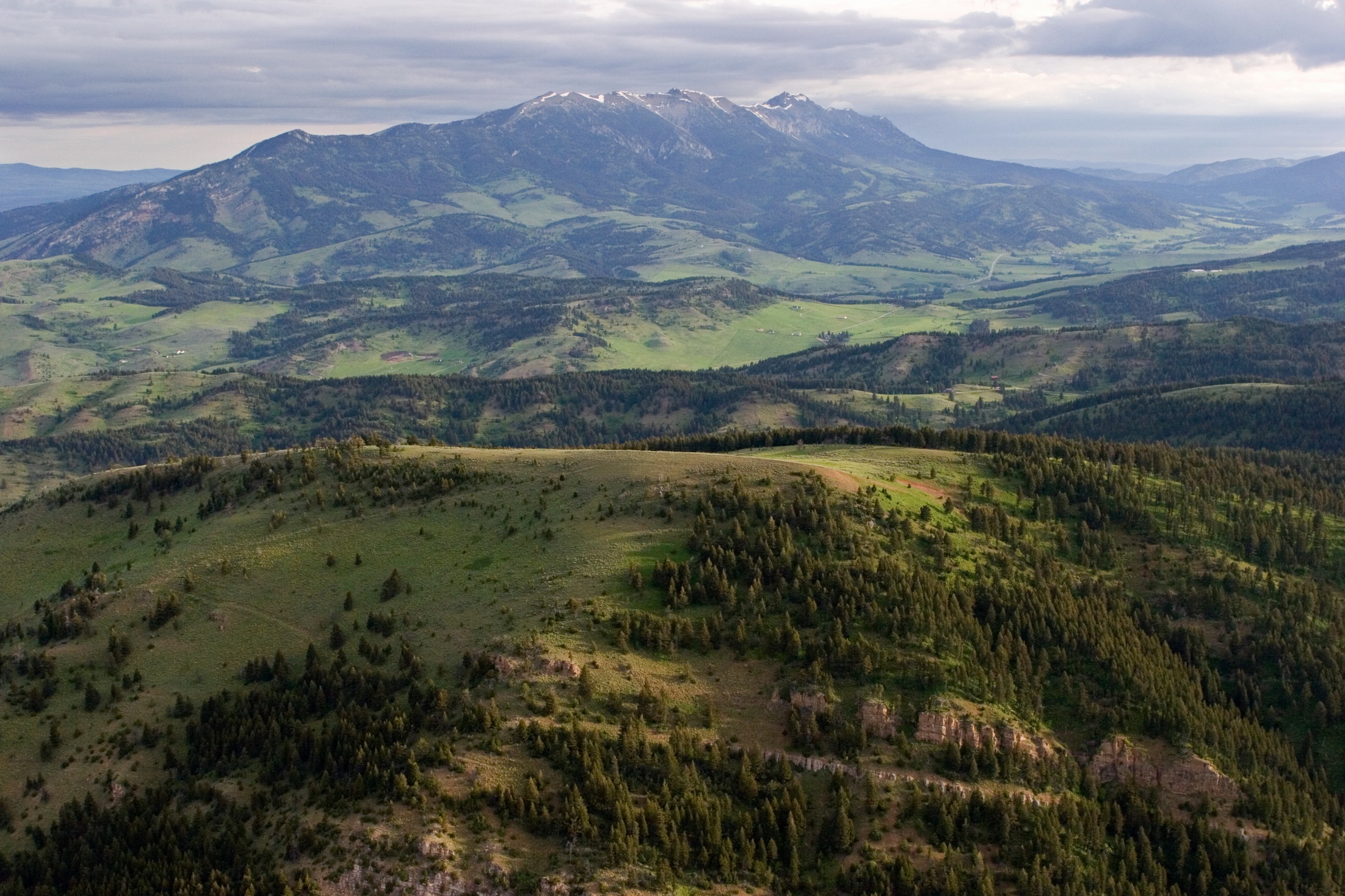 Overview
About GVLT
What a conservation easement is & isn’t
Why landowners conserve their land
How the community benefits
Conservation easement stewardship and partnership
Local success stories
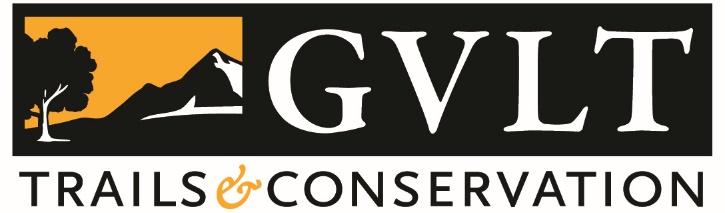 [Speaker Notes: Outline the contents of the talk…]
Gallatin Valley Land Trust
Since 1990 - 501(c)(3) non-profit
100 easements,                                	      45,000 acres conserved
80+ miles of trail
Professional staff of 9
2,000+ members
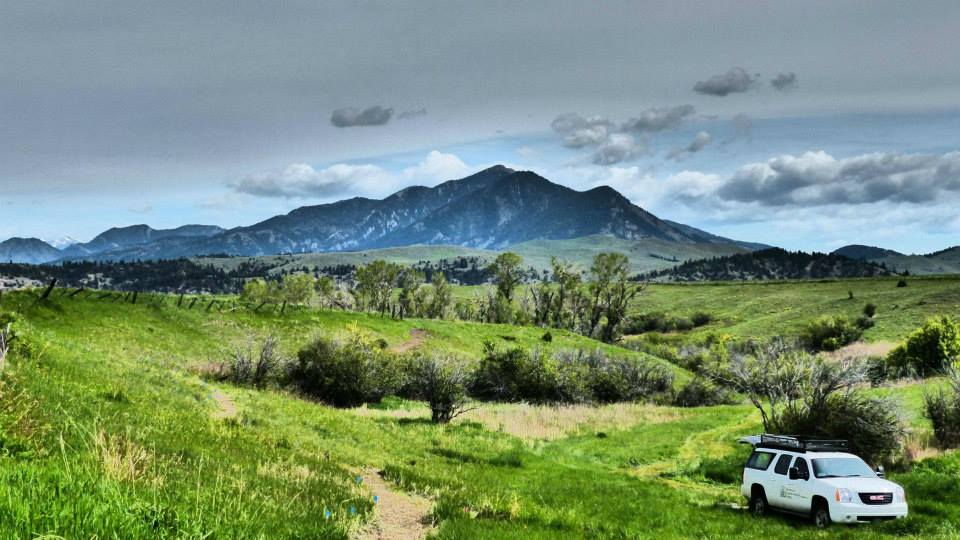 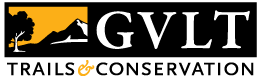 Mission
Gallatin Valley Land Trust connects people, communities, and open lands through conservation of working farms and ranches, healthy rivers, and wildlife habitat…
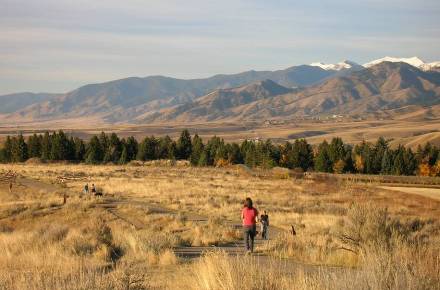 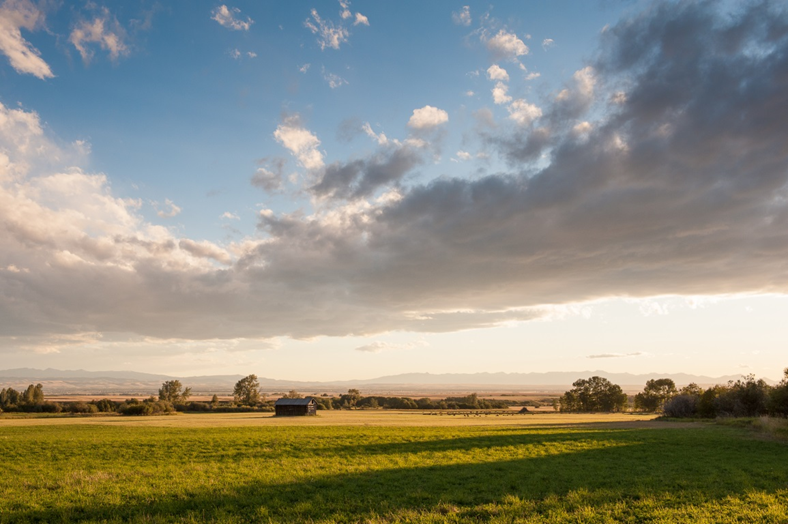 … and the creation of trails in the Montana headwaters of the Missouri and Upper Yellowstone Rivers.
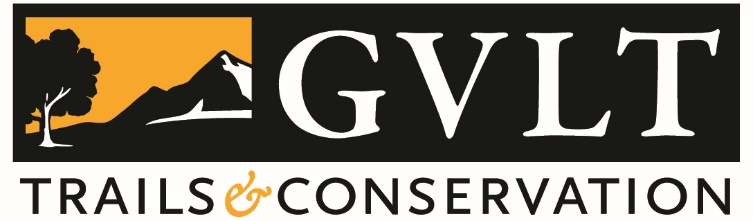 [Speaker Notes: GVLT = non profit with two-fold mission…]
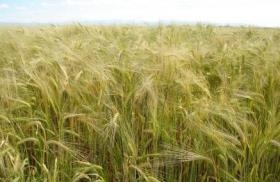 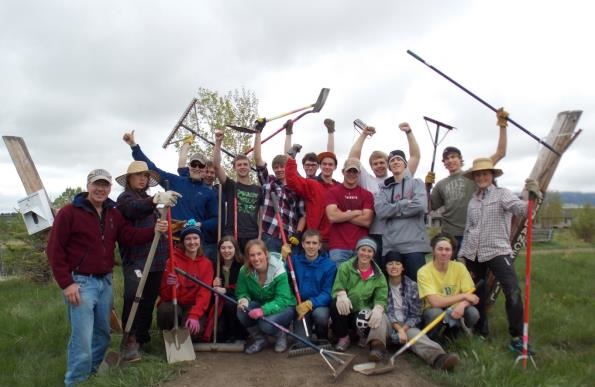 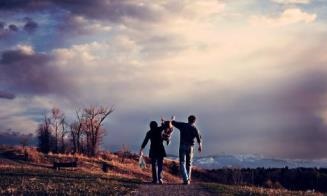 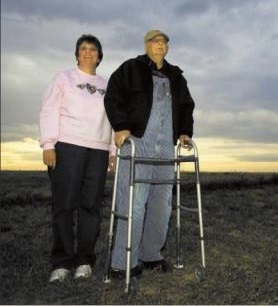 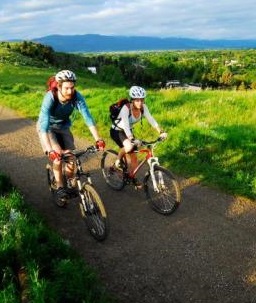 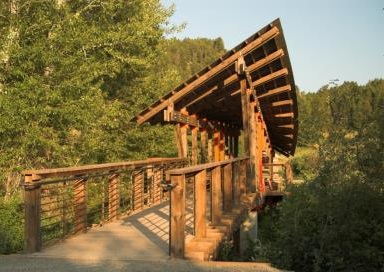 [Speaker Notes: (KP)
Since our founding – 42,000 acres, 70+ miles
Creates a legacy for the Gallatin Valley]
Private Land Conservation
Why? 
Keep local agriculture & food viable
Keep working lands in the family
Protect important waterways
Preserve wildlife habitat
Cluster residential development – reduce the costs of sprawl
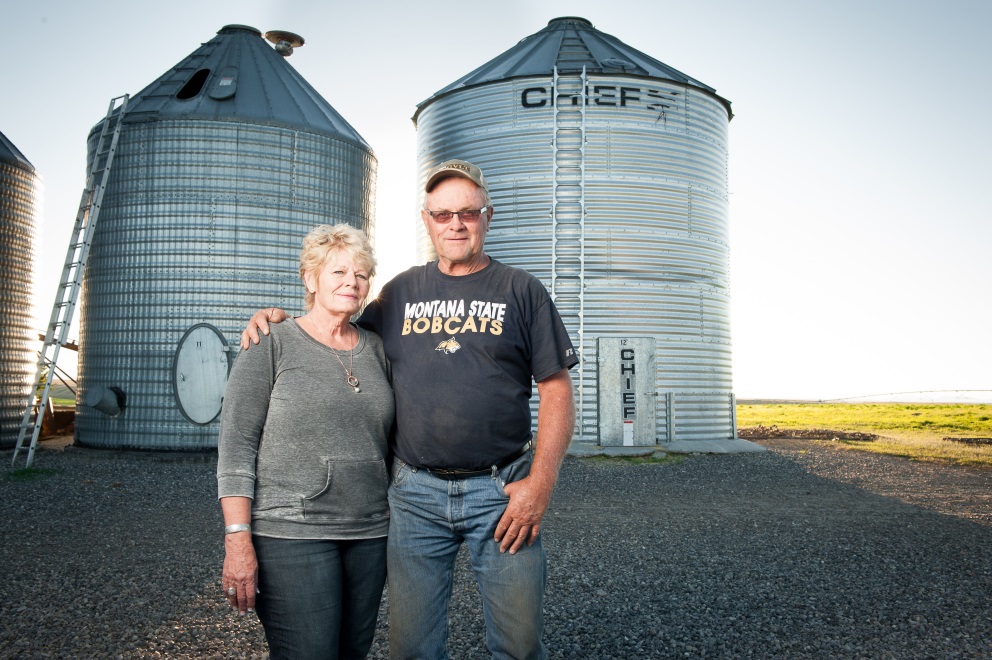 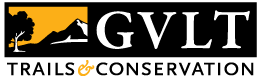 Open Space Under the Big Sky
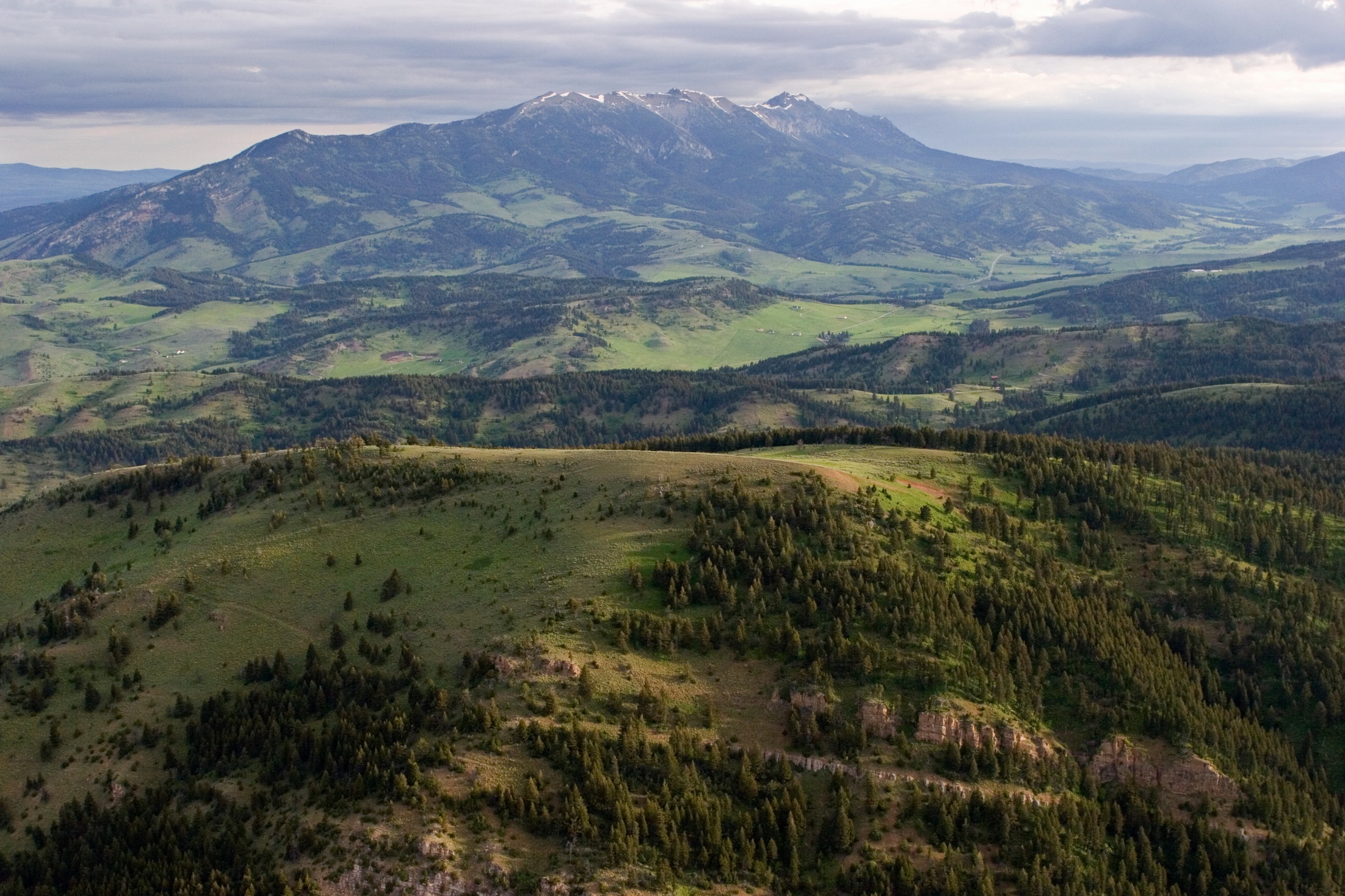 What a conservation easement IS
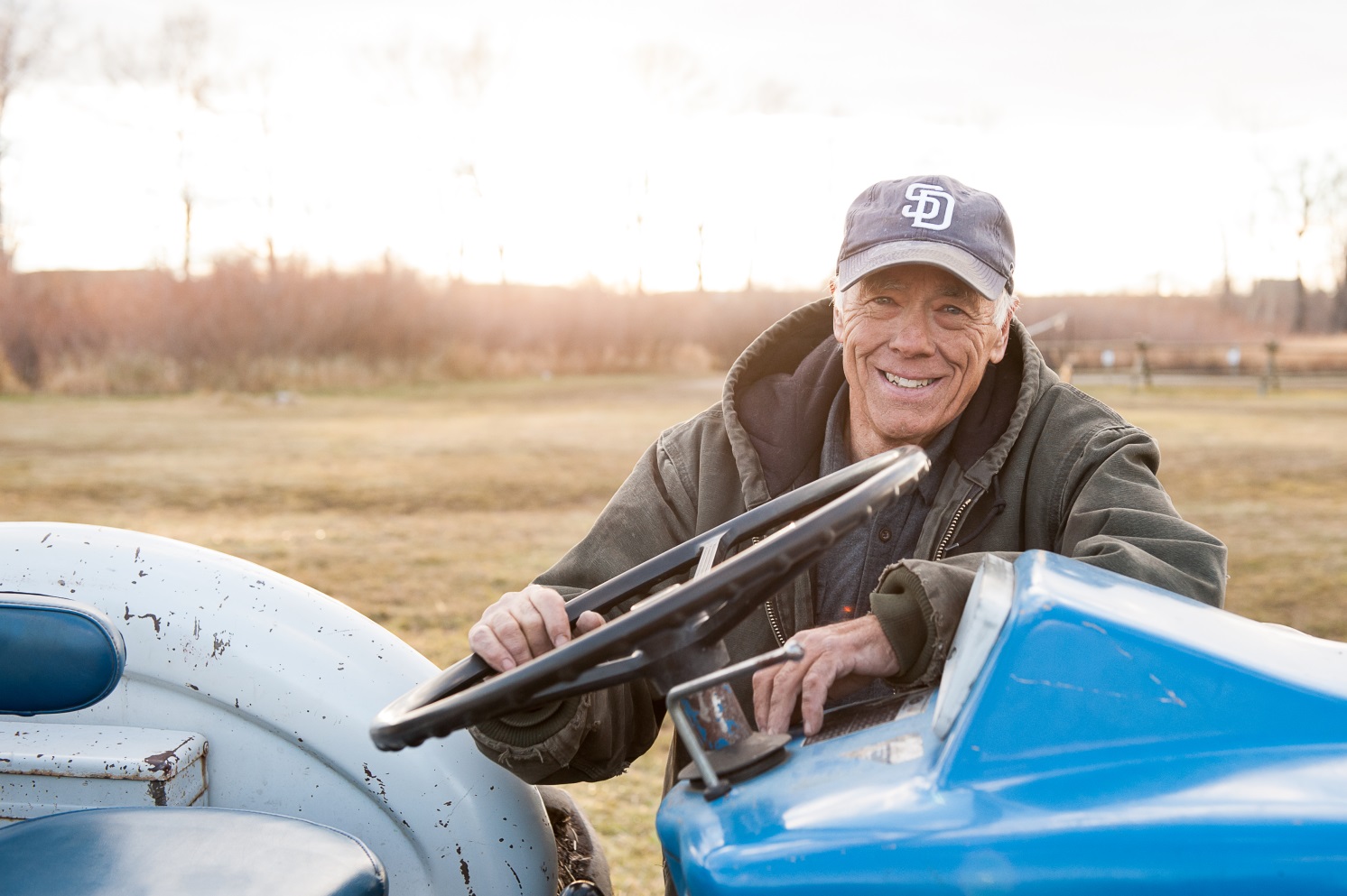 Voluntary
Perpetual
Runs with the land 
Customized
Limit development and subdivision
Retain title and management control
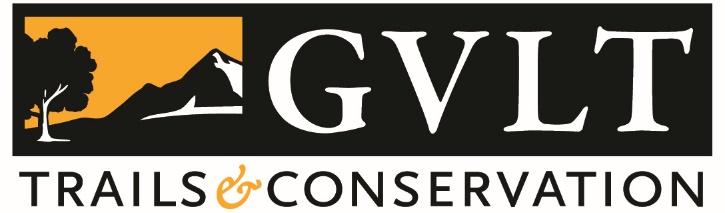 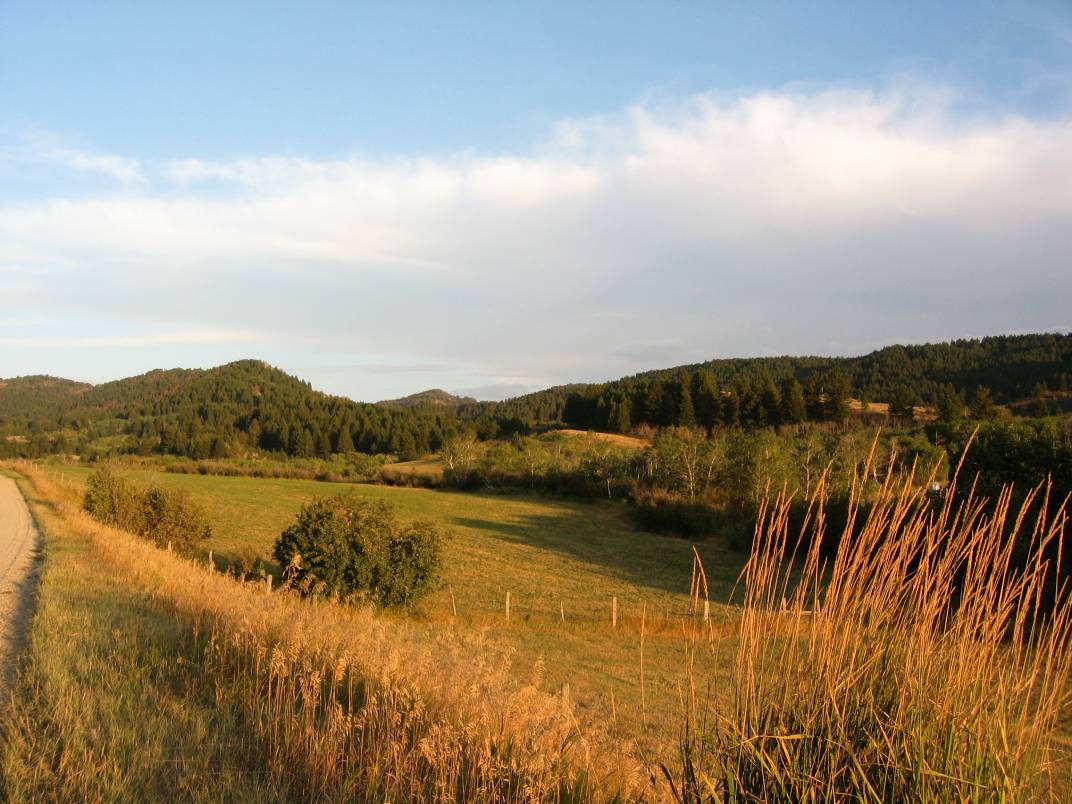 What a conservation easement ISN’T
It isn’t eminent domain
It isn’t a wilderness
It isn’t mandated public access
It isn’t prevented public access
It isn’t a property tax cut
It isn’t a loss of a property right
It isn’t for every landowner and it’s not for all lands
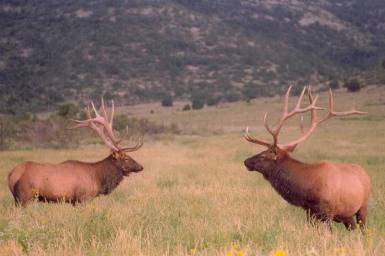 Habitat
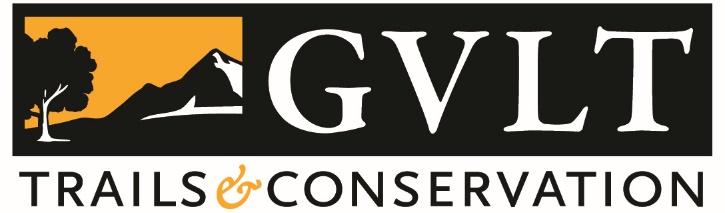 Public Benefit:
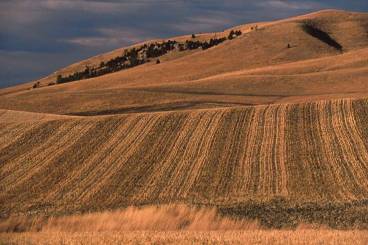 Open Space, Scenic
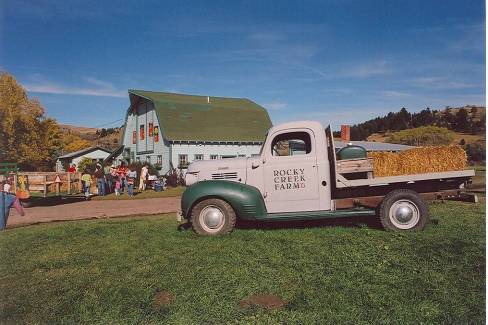 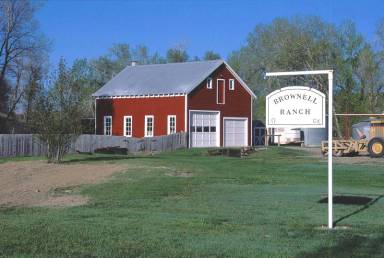 Enabling Statutes:
MCA 76-6-101
USC 26 Section 170(h)
Public Access
Historic Land or Structure
[Speaker Notes: Conservation Purpose = Public Value: ONE OR MORE
Enabling Statutes:
MCA 76-6-101
USC 26 Section 170(h)]
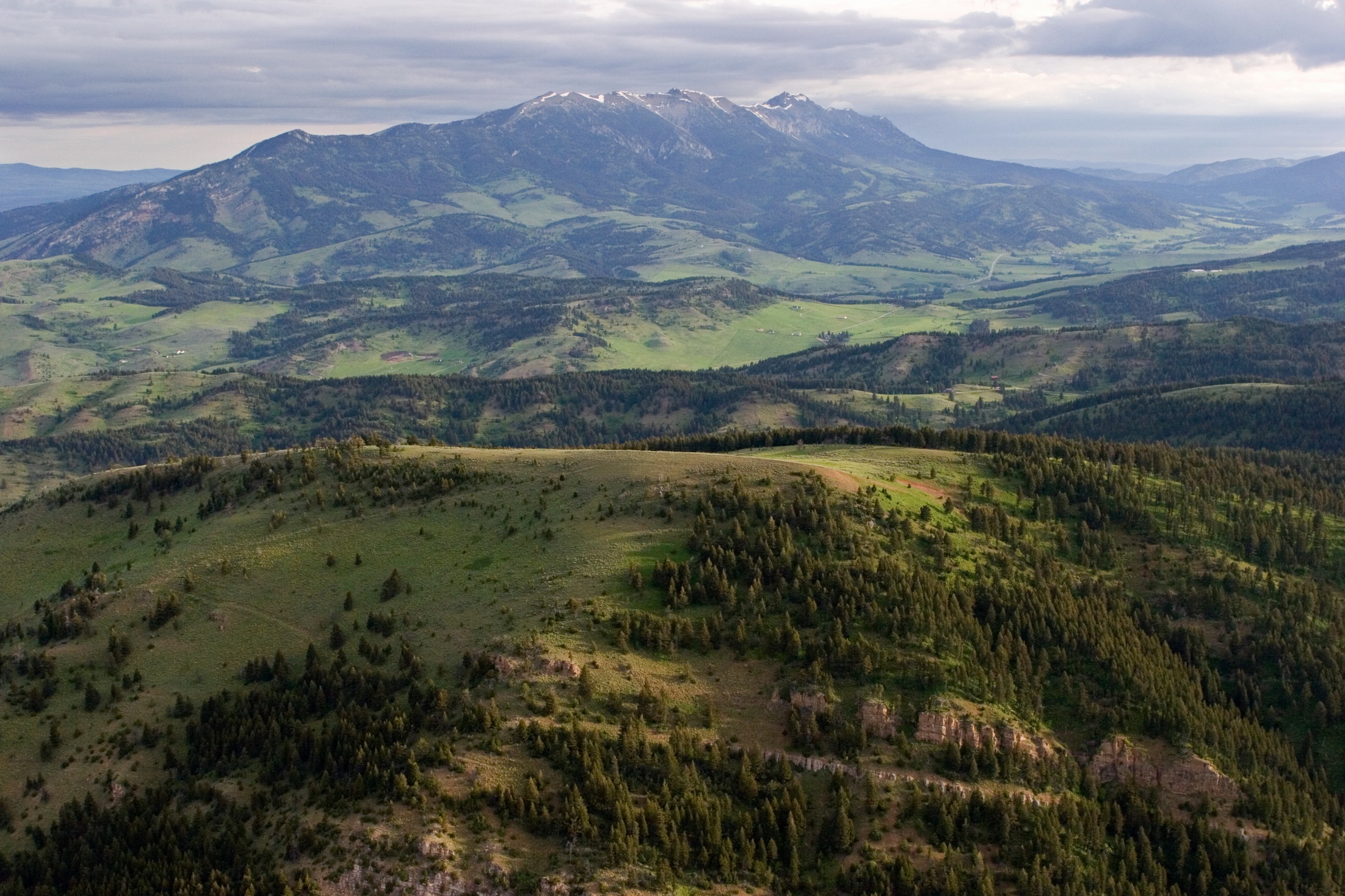 Easement Terms
All customized, unique
Limit number/sizes of any future divisions
Limit residential development
No limit to agricultural operations
Timber harvest with management plan in place
Landowner retains:
Day-to-day management of property
Determining who has access to property
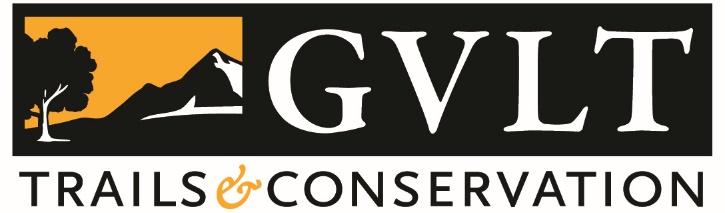 [Speaker Notes: Outline the contents of the talk…]
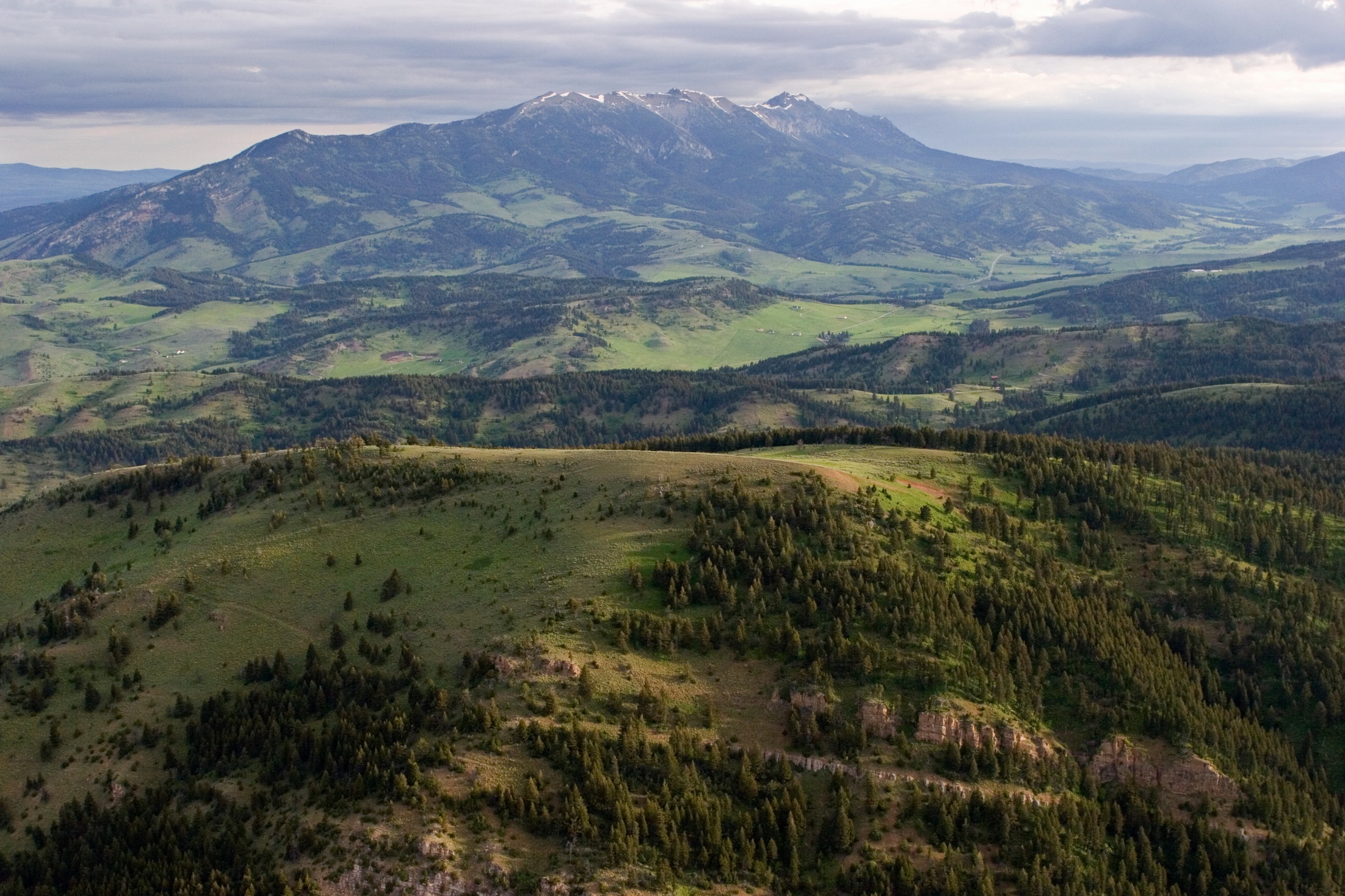 Easement Process
Initial Discussions
Cost Agreement
Easement Terms
Project Closing
Discuss easement terms
Draft & review easement
Other due diligence
Discuss goals for property
Determine if CE is right tool
Site visit
Consult with advisors
Outline project costs 
Identify possible funding sources
Determine CE value
Easement approval
Annual monitoring process
Stewardship services
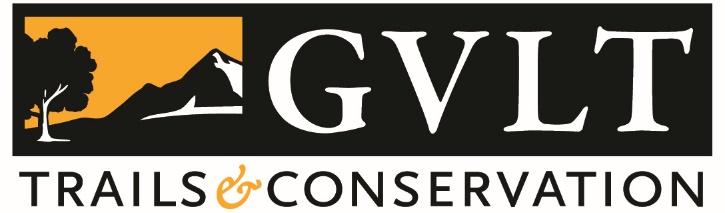 [Speaker Notes: Outline the contents of the talk…]
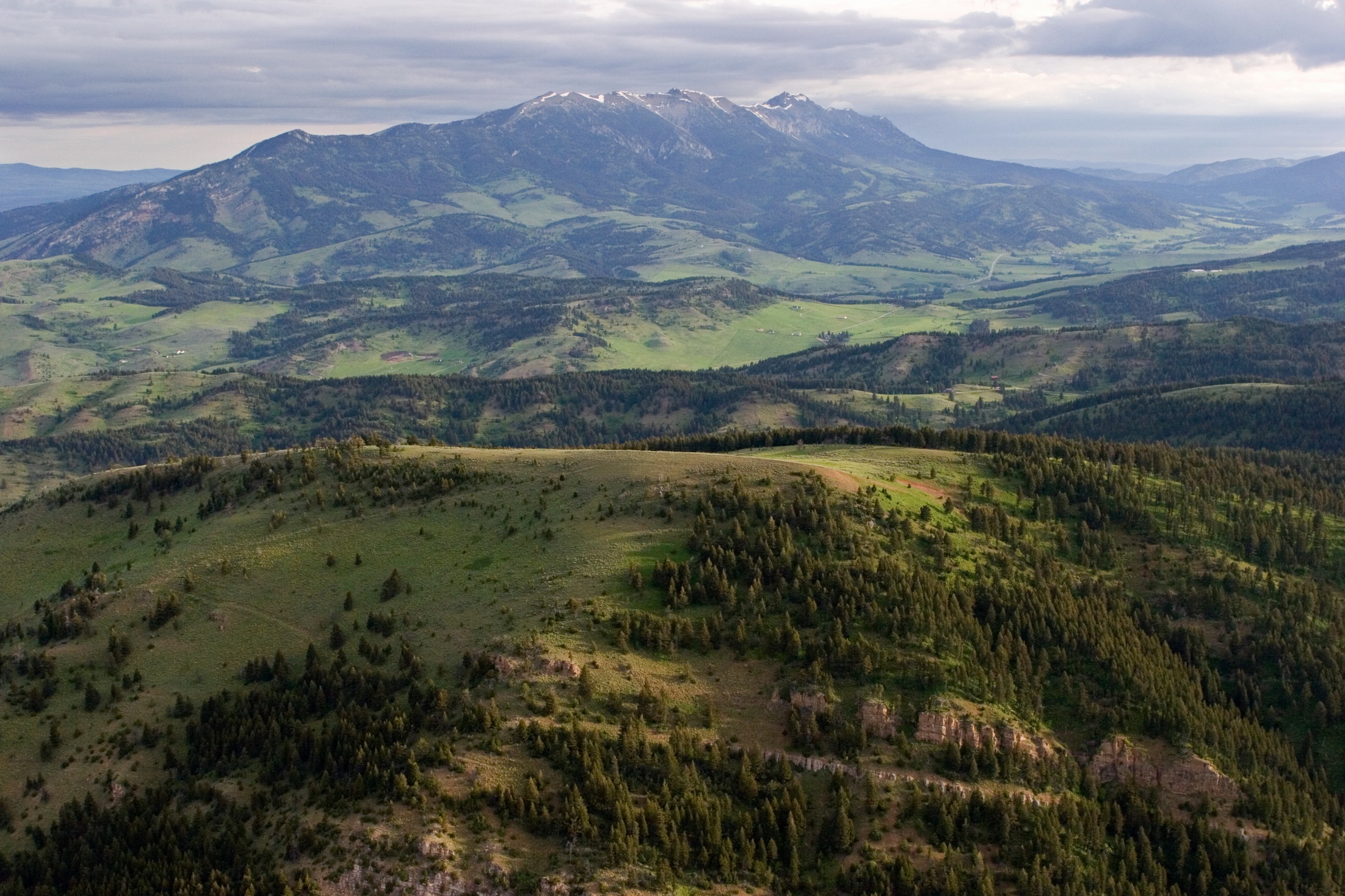 Why do landowners conserve their land?
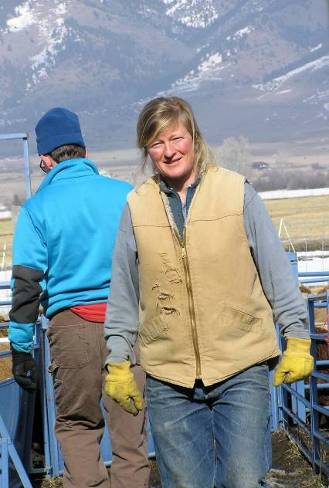 Family vision & tradition 
Protect the land and its resources
Perpetuate good stewardship
Keep the land in the family
Legacy planning
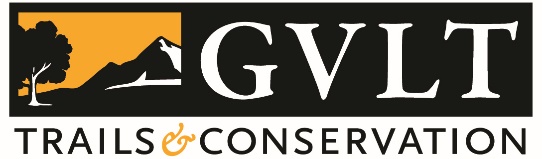 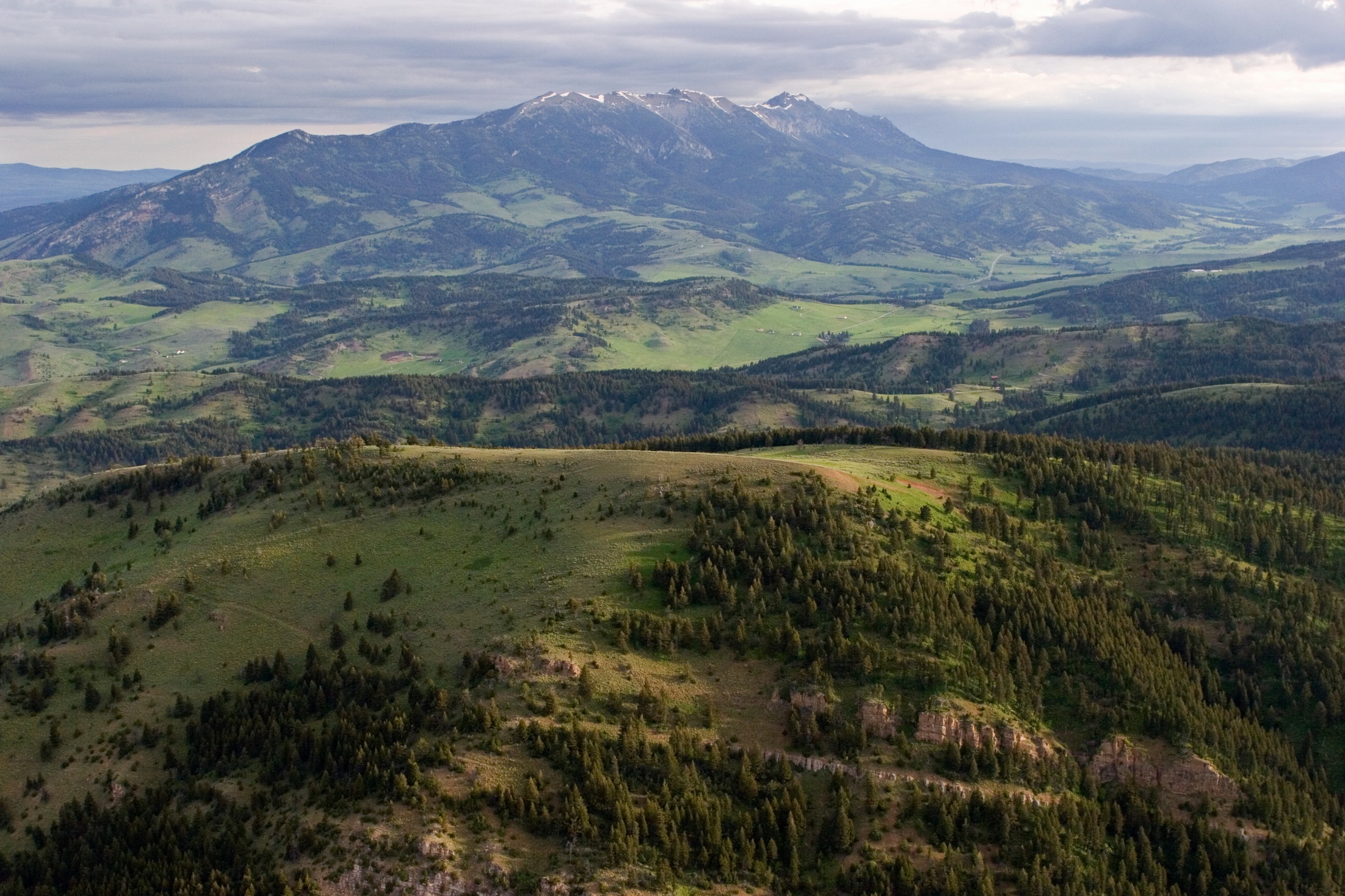 Financial Benefits to Landowners
Income tax deduction for the value of the easement
Estate tax benefit, making it easier to pass land to heirs

Cash payment, in some cases
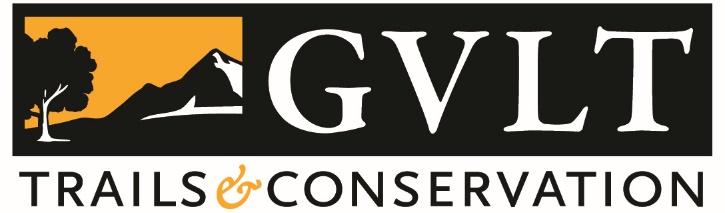 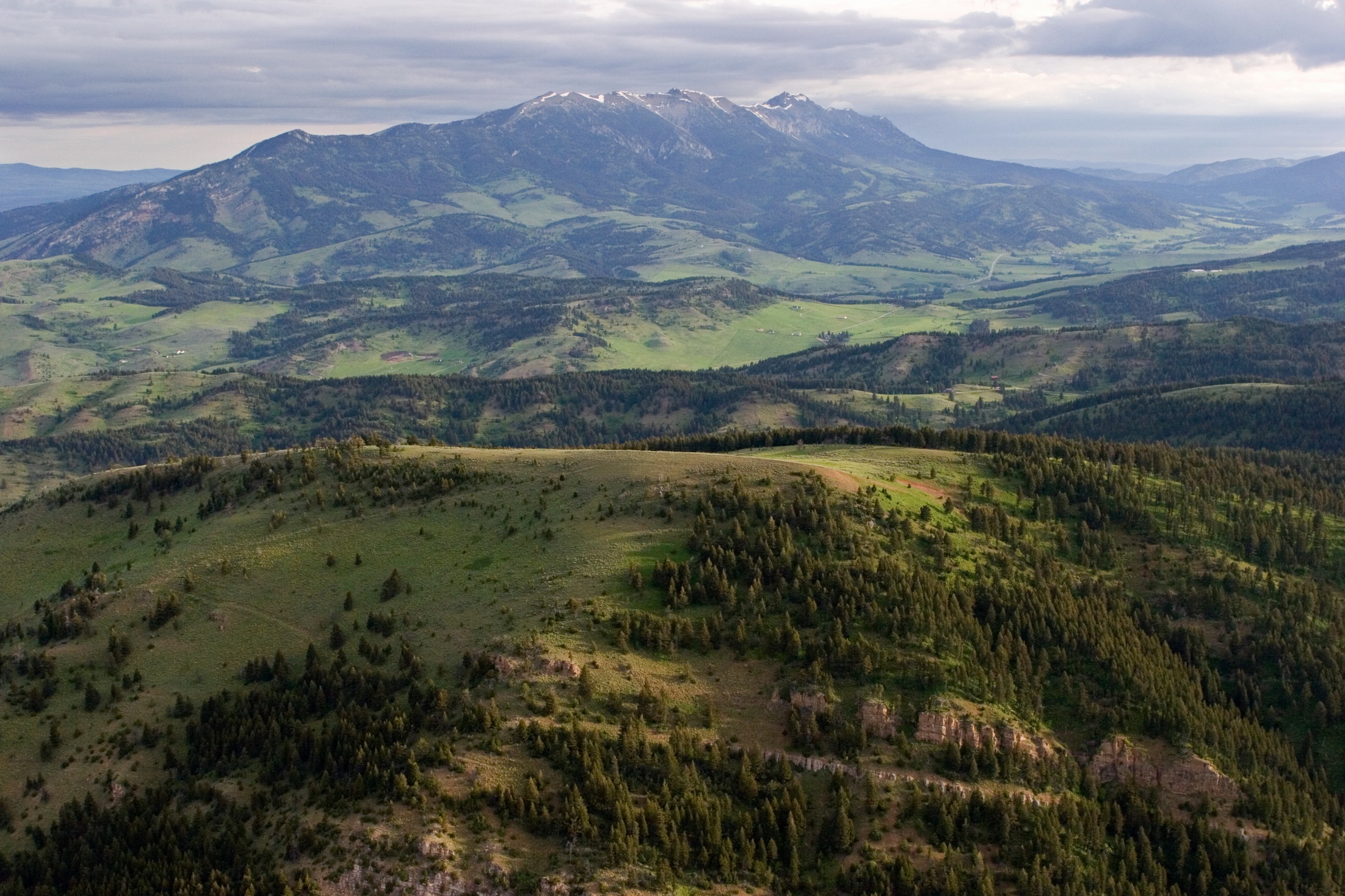 Conservation Easement Valuation
To qualify for tax deduction:
Full appraisal
By qualified appraiser following USPAP, IRS requirements
Easement meets conditions of IRC 170(h)

To qualify for cash compensation: 
Limited funding available for 
Agriculture
Wetlands
Public access
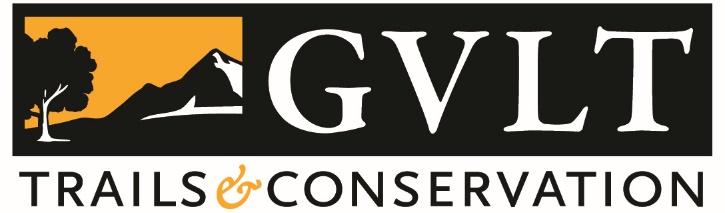 Conservation Easement Value
Conservation 
Easement Value
“Before Easement”
Unencumbered 
Fair Market Value
“After Easement” 
Encumbered 
Fair Market Value
Conservation Easement Value
Conservation 
Easement Value
Theoretical, appraised value

Market conditions determine actual resale value
“After Easement” 
Encumbered 
Fair Market Value
Conservation Easement Value
Considered a Charitable Gift
if certain conditions are met
Conservation 
Easement Value
Claim as deduction at up to 50% AGI for up to 16 years 
(100% for farmers & ranchers)

If some portion compensated, remainder is  deductible
“After Easement” 
Encumbered 
Fair Market Value
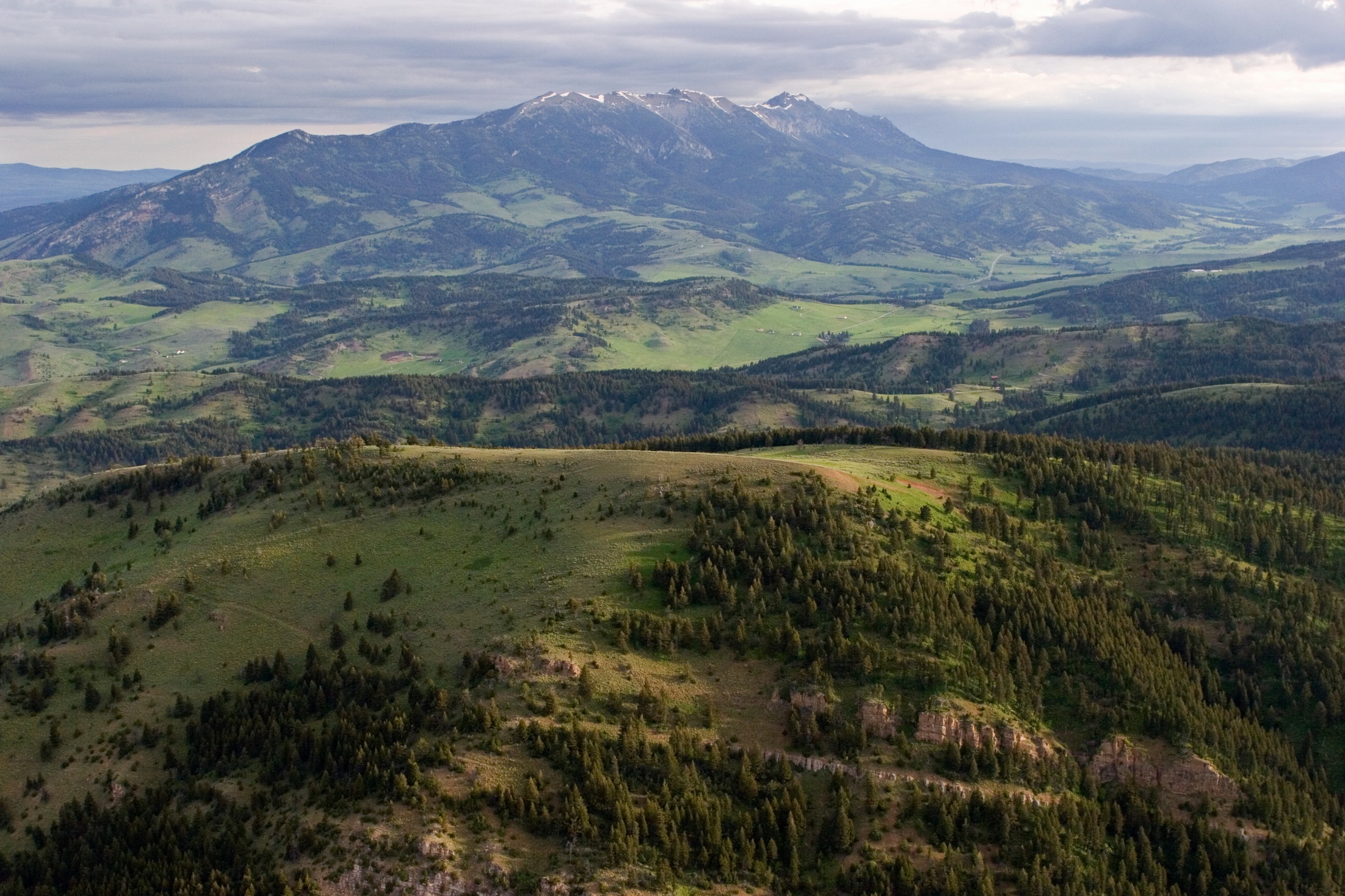 How does the community benefit?
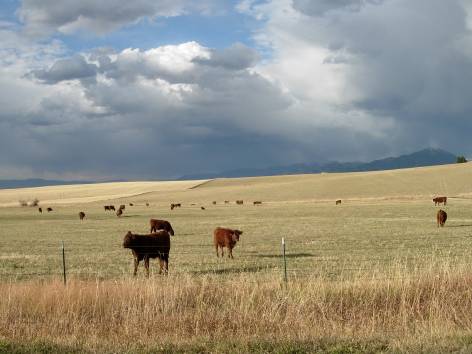 Cost of public services reduced by containing sprawl
Local agriculture remains viable
Water quality protected
Wildlife habitat and other natural resources conserved
Scenic views protected
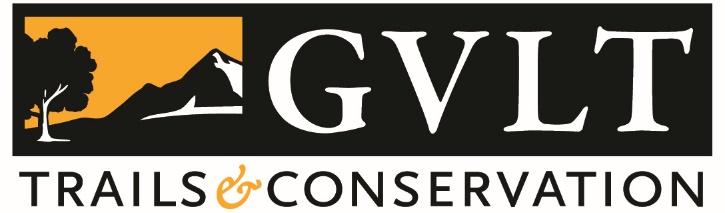 Stewardship of Conserved Land
Monitor conservation values in perpetuity
Connect landowners to resource and policy information
Consultation on management issues
Cost share funding
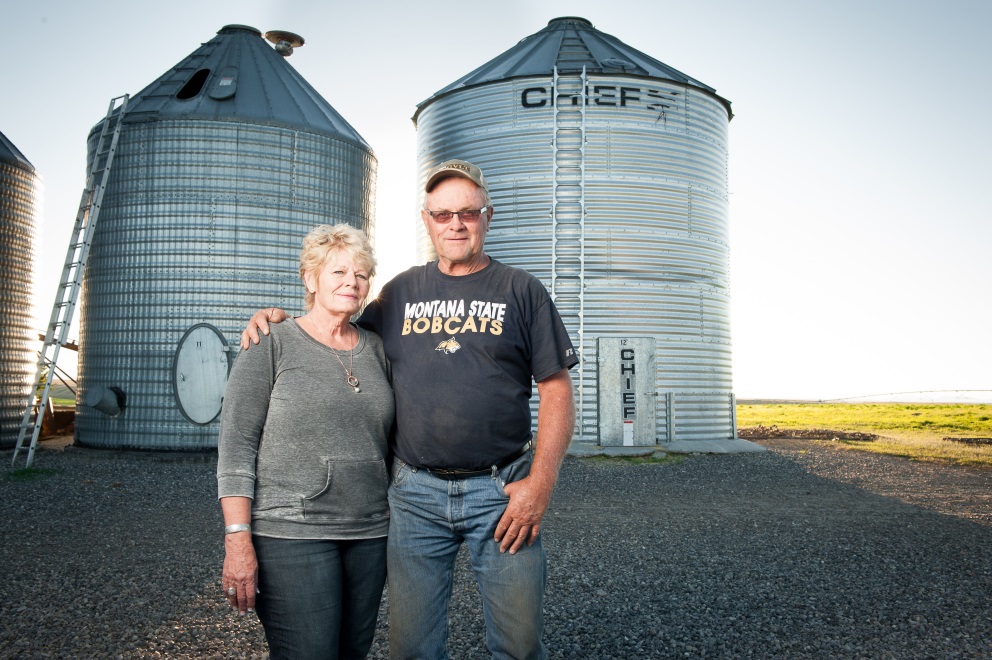 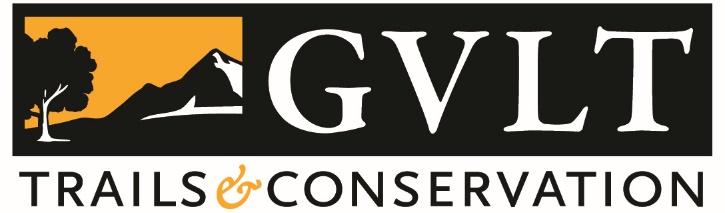 Examples from Big Sky: Pessl Family Ranch
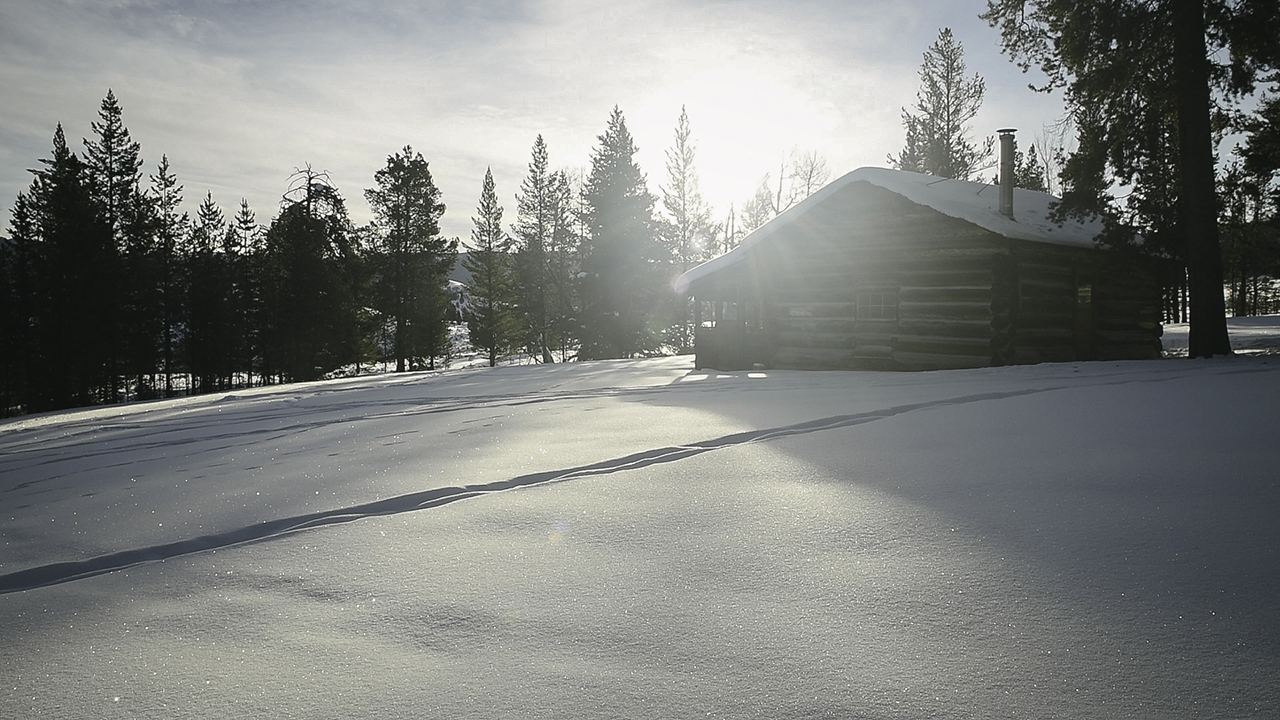 170 acre open-space area for wildlife, scenic views
20-acre building area
Trails, timber mgmt allowed
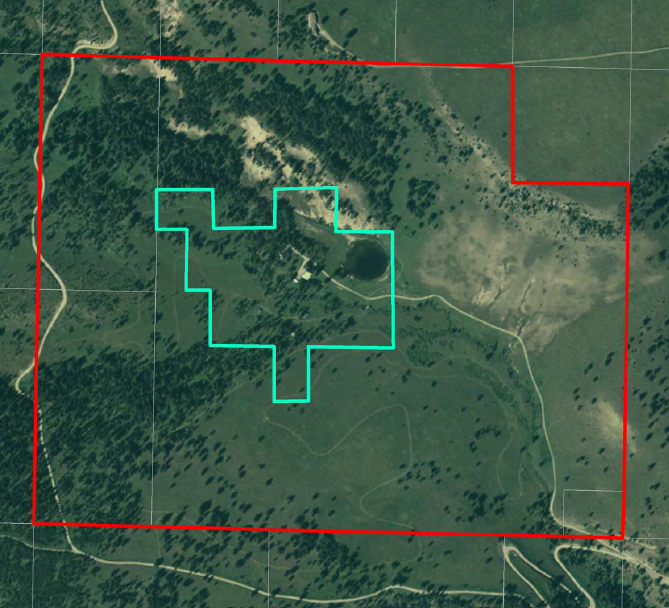 Residential 
Building Area
Examples from Big Sky: Summit View
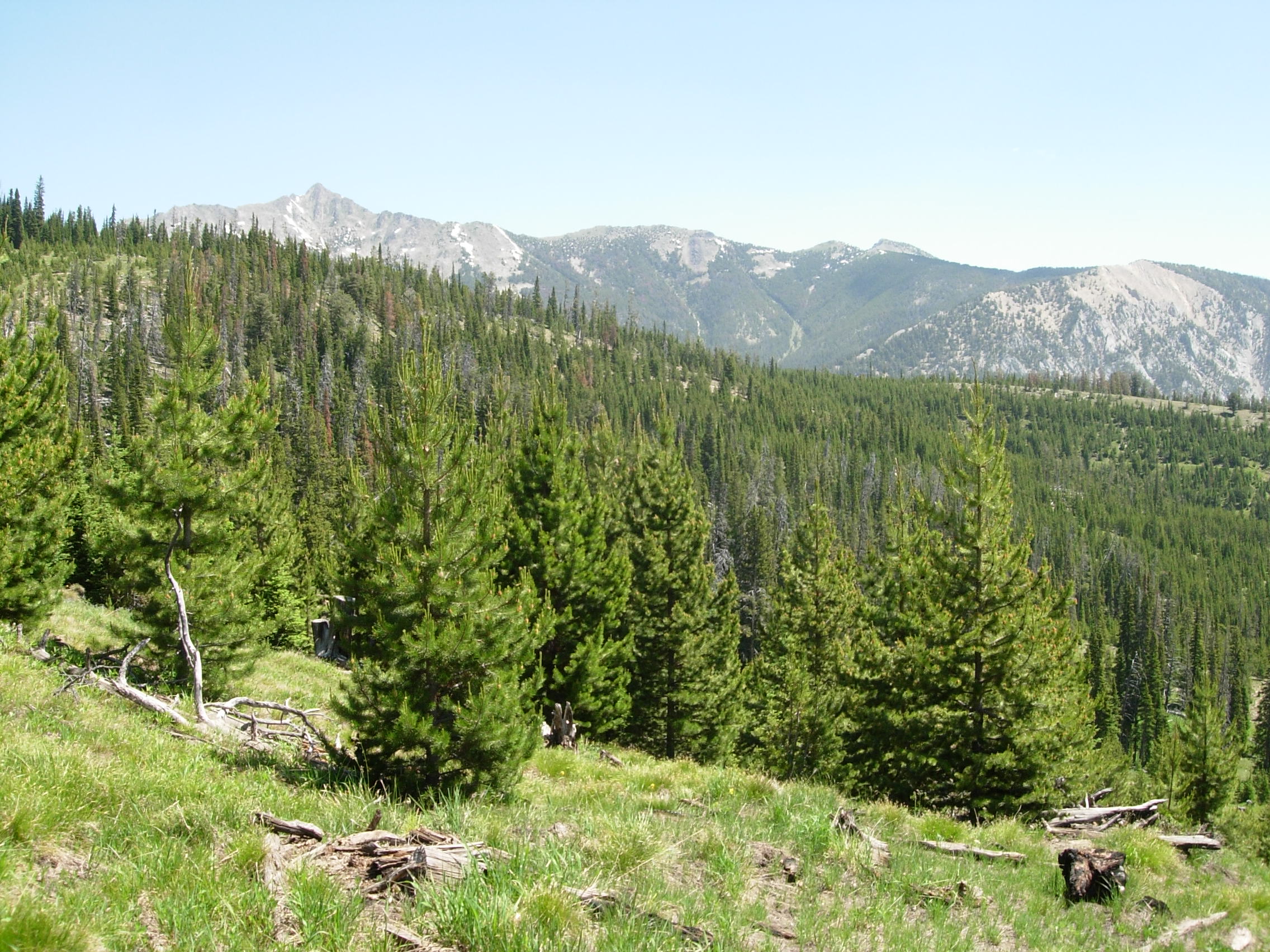 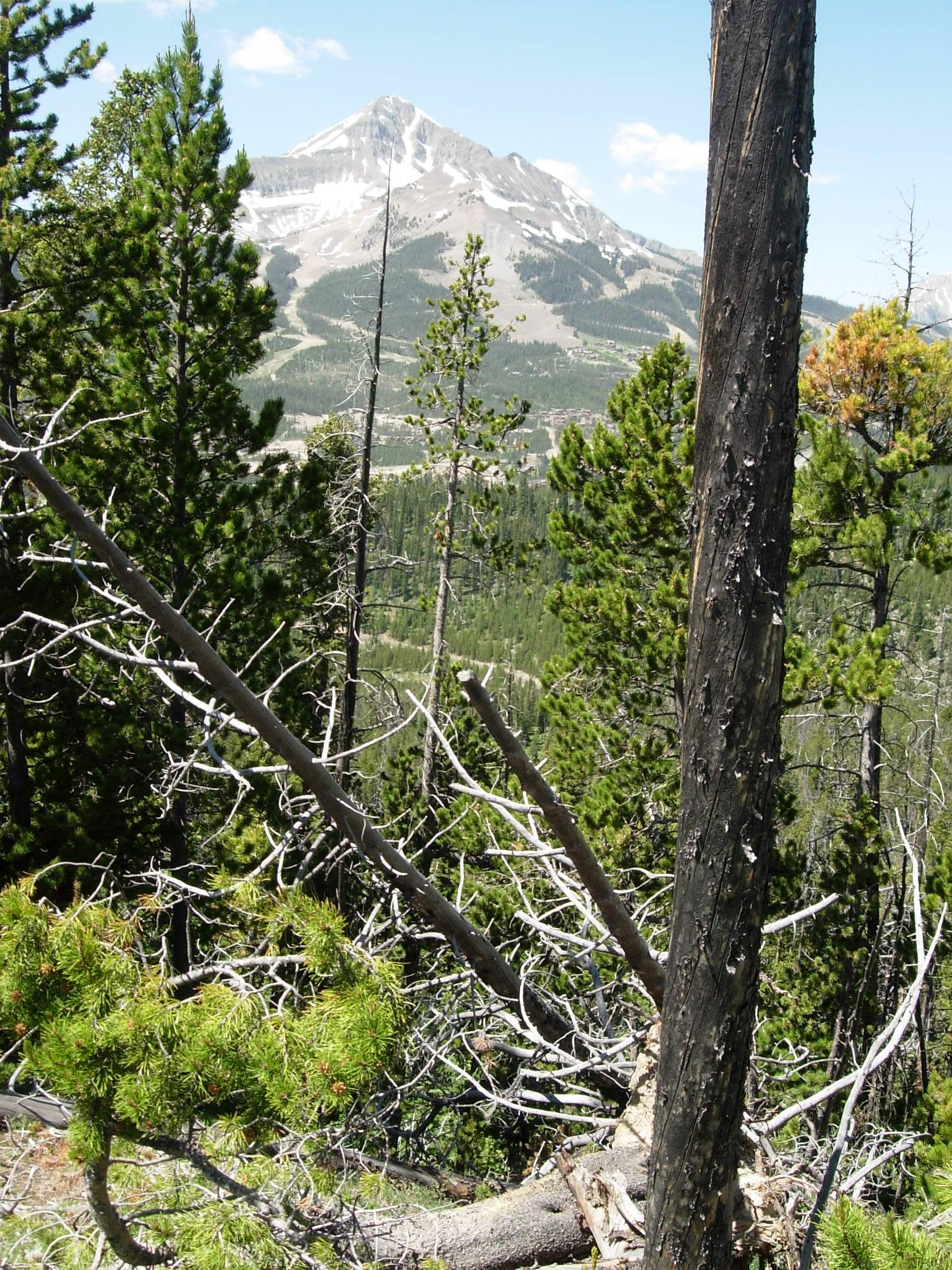 368-acres
No divisions
No structures except for recreation
Habitat restoration allowed
Trails allowed
Take Home Messages
Easements customized
Public benefits: wildlife, open space
Personal benefits: tax deductions, peace of mind
GVLT can help design a plan that works for your land and for you
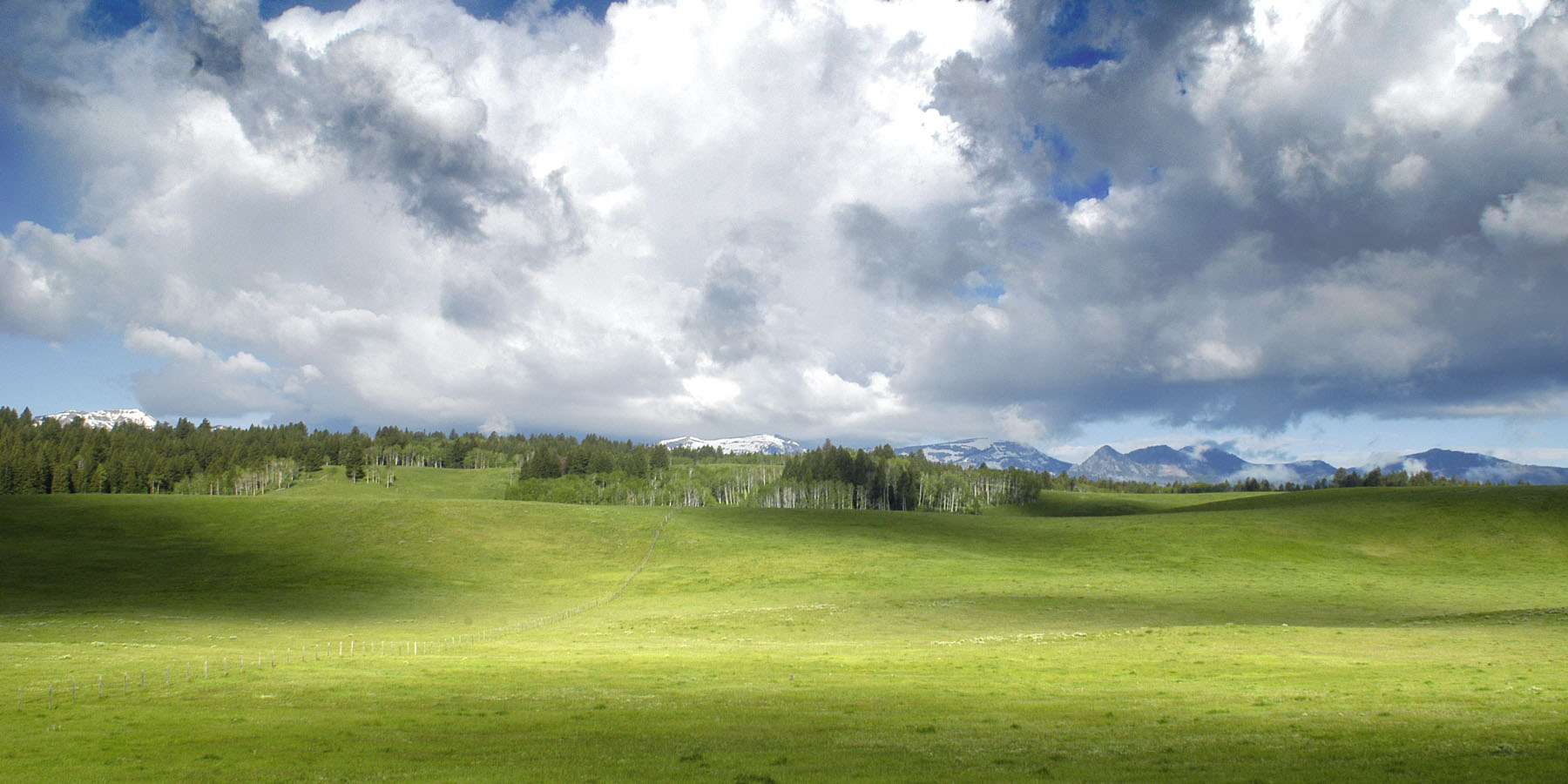 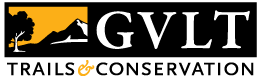 Thank You!
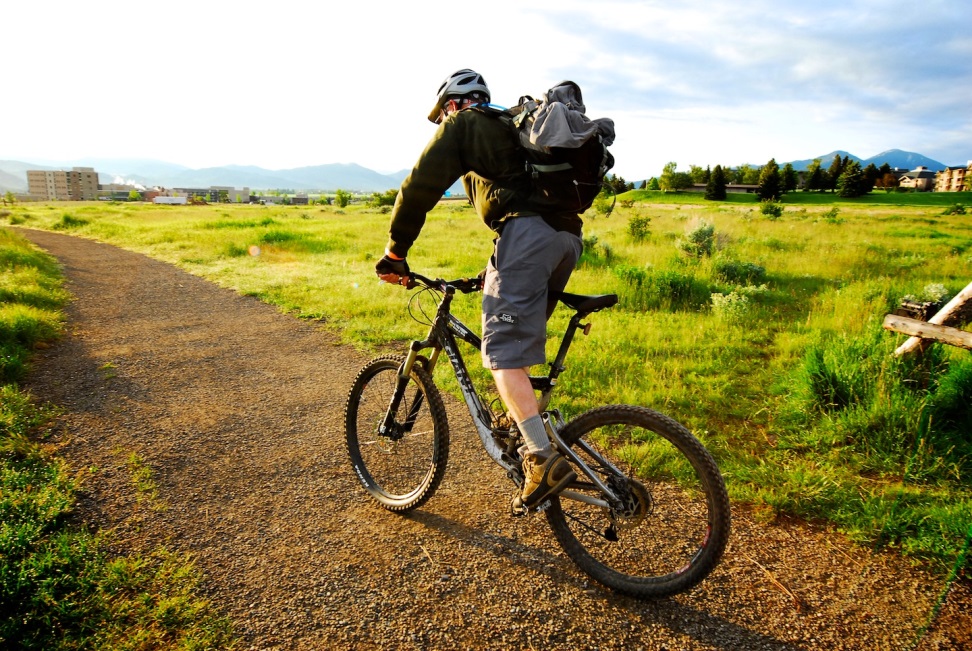 www.gvlt.org
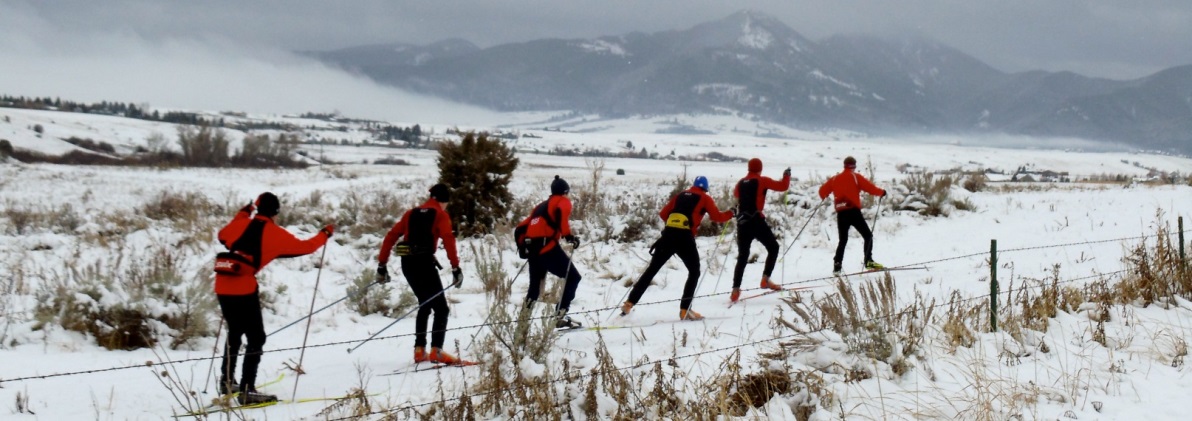 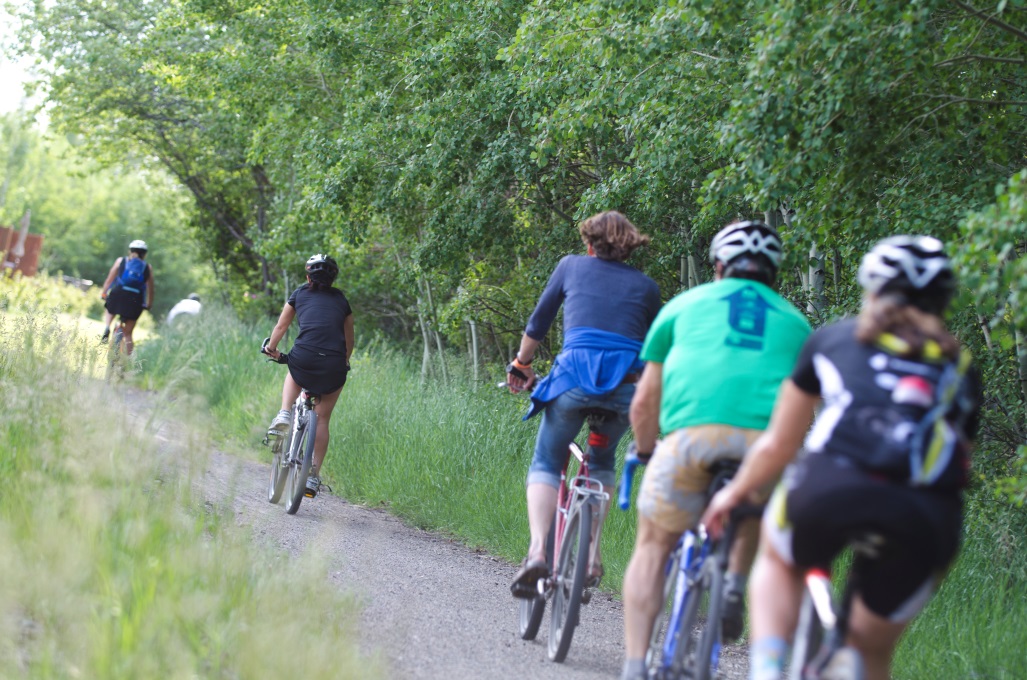 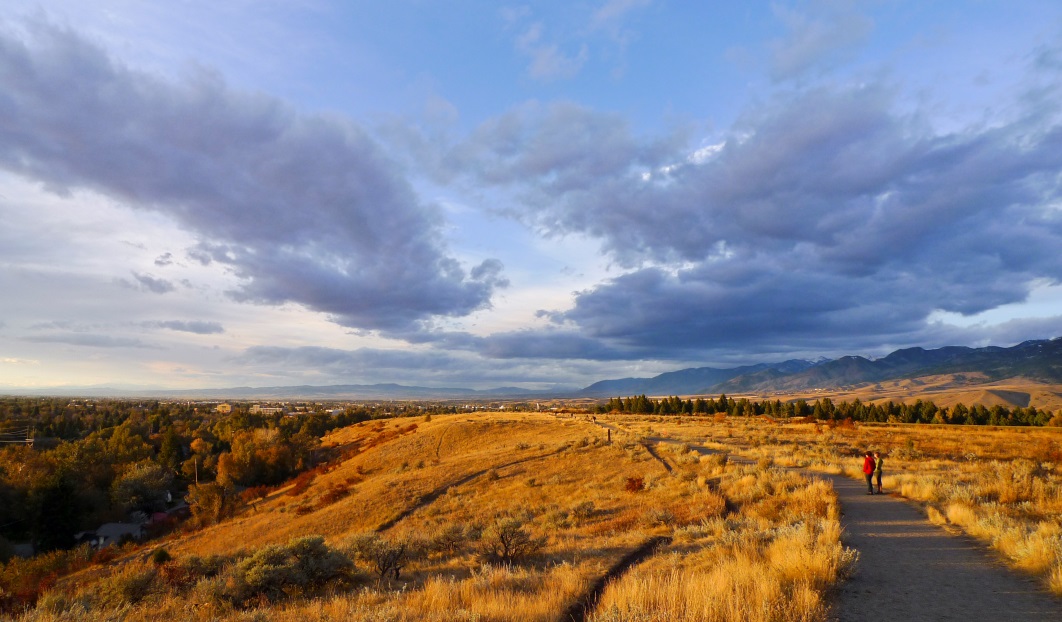 [Speaker Notes: KP]
The Pessl Family Story
Mechanisms for Conservation
Deed Restrictions
Conservation Easement
Fee Land
More liability 
& responsibility
Less liability 
& responsibility